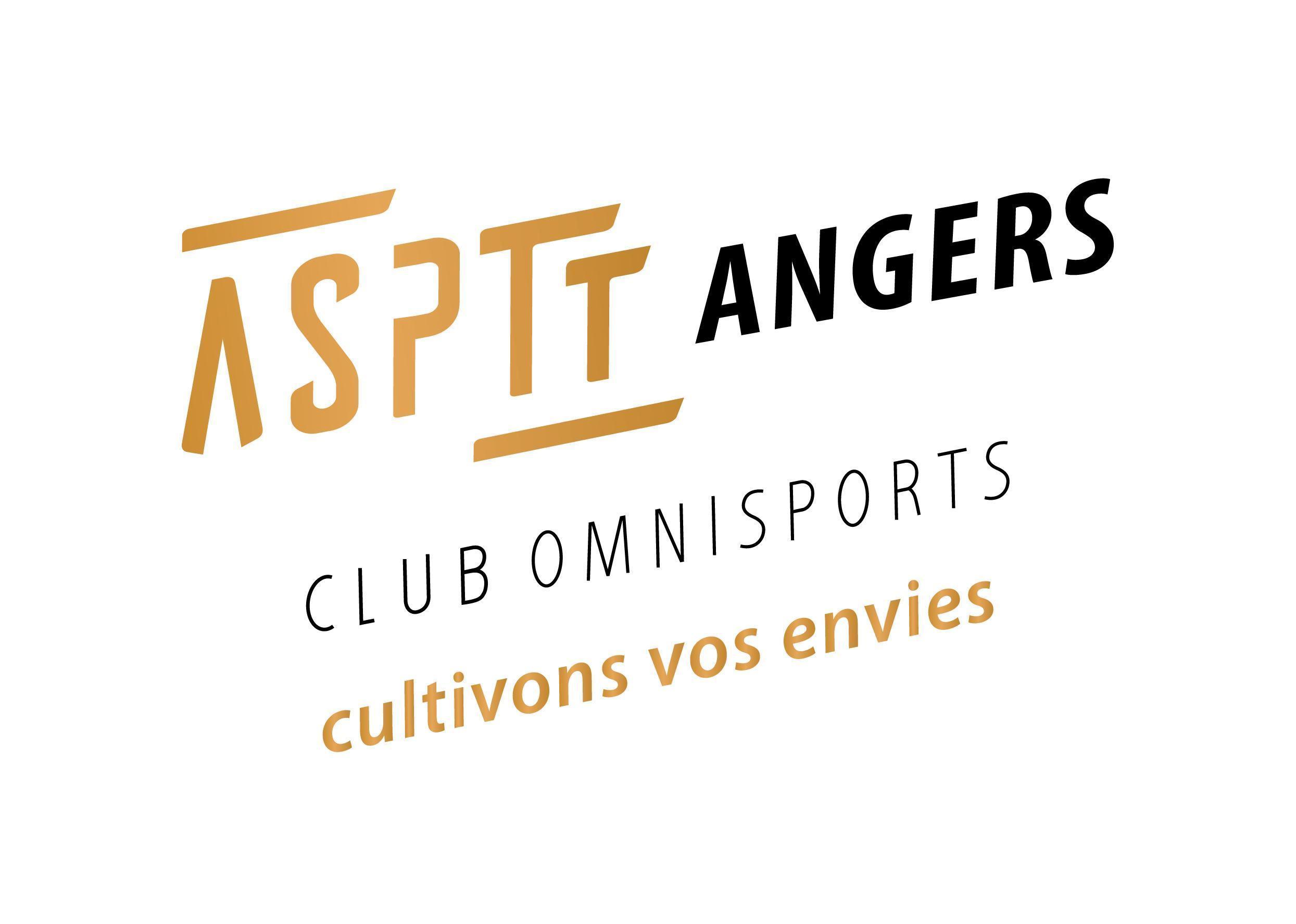 Bulletin de pré-inscription saison 2023-2024
DO-IN
Rentrée : Mercredi 13 Septembre 2023
Le remplissage de ce bulletin ne vous engage en rien, il nous permet d’avoir un prévisionnel en terme d’effectif afin d’organiser au mieux la prochaine rentrée.
Nom :

Prénom :

Date de Naissance :

Adresse :

Code Postal : 					Ville :

Téléphone :

Mail (Obligatoire) :
Cours de DO-IN :
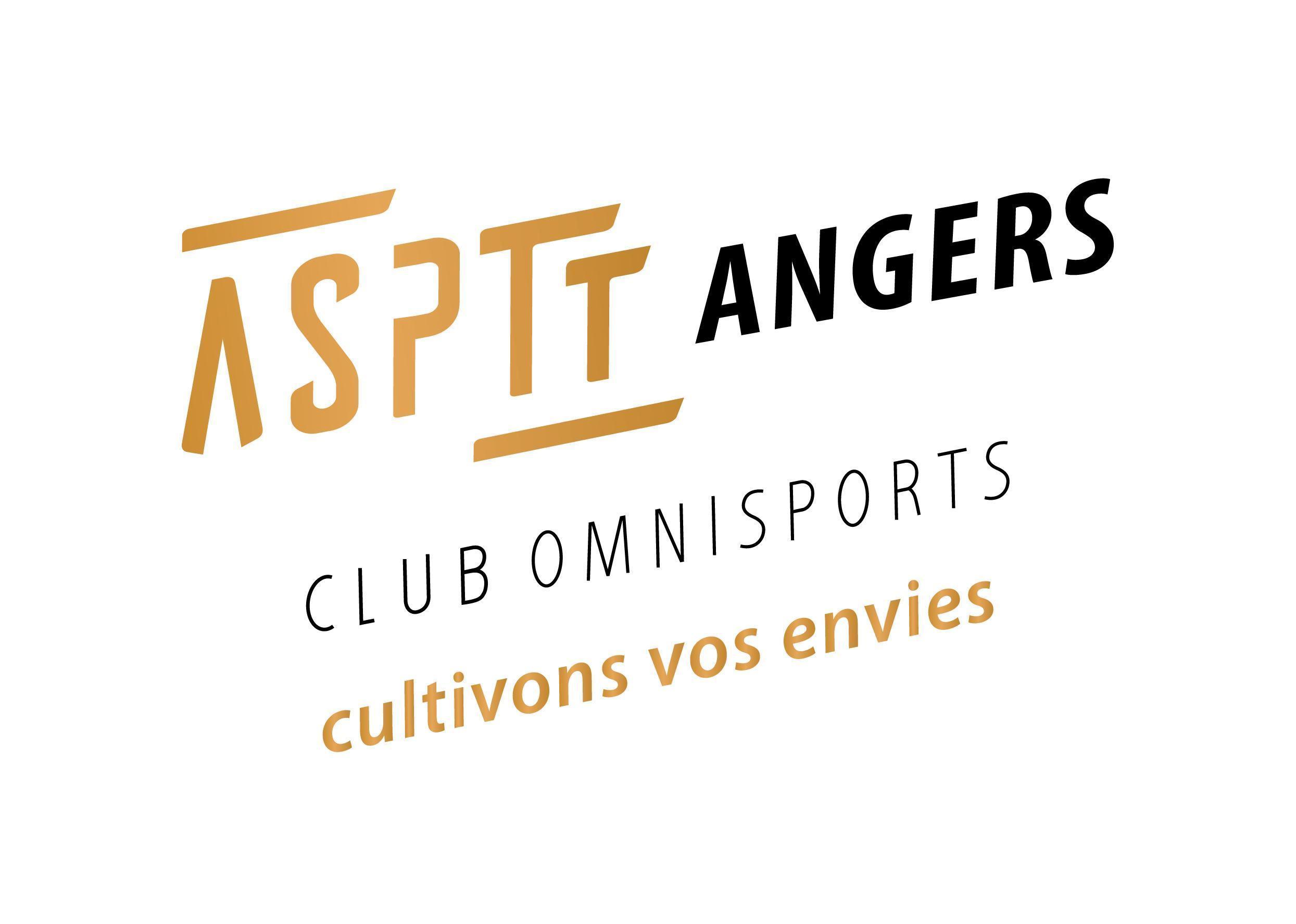